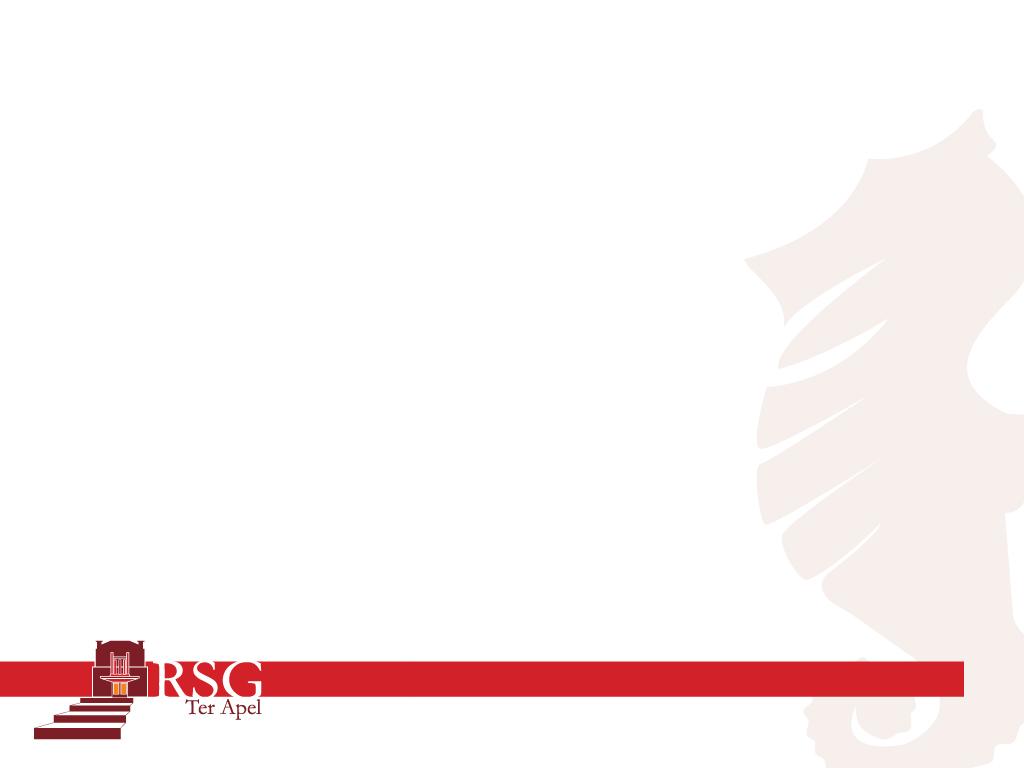 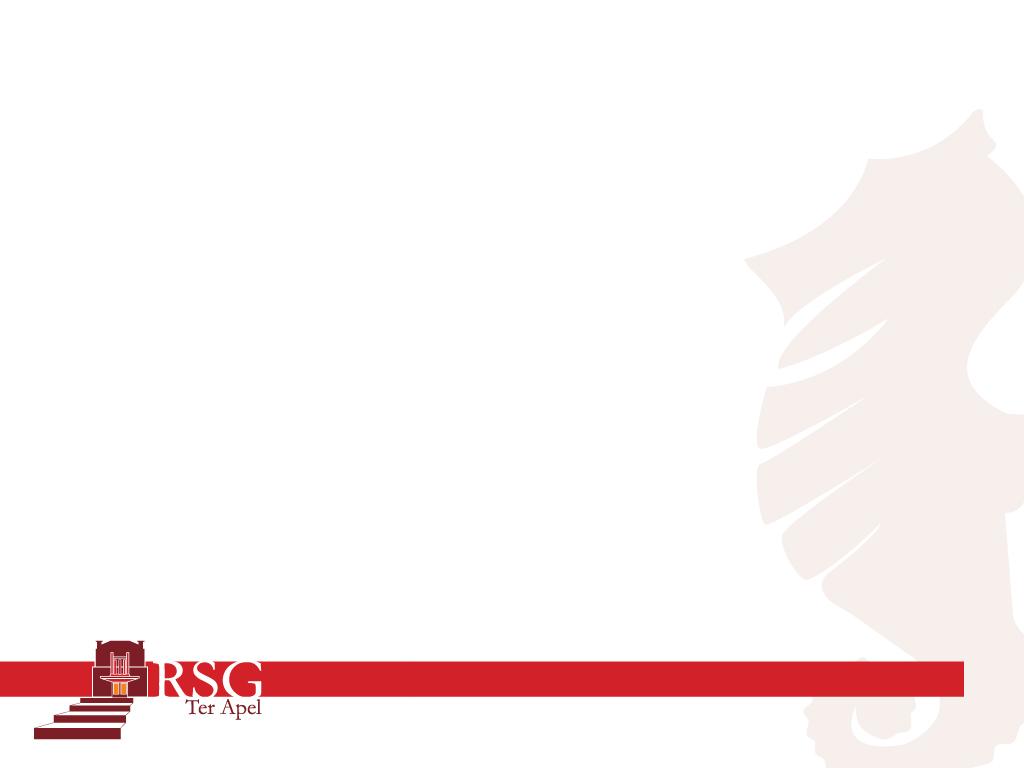 WelkomProfielkeuze voorlichtingsavond voor leerlingen uit M3A en M3B
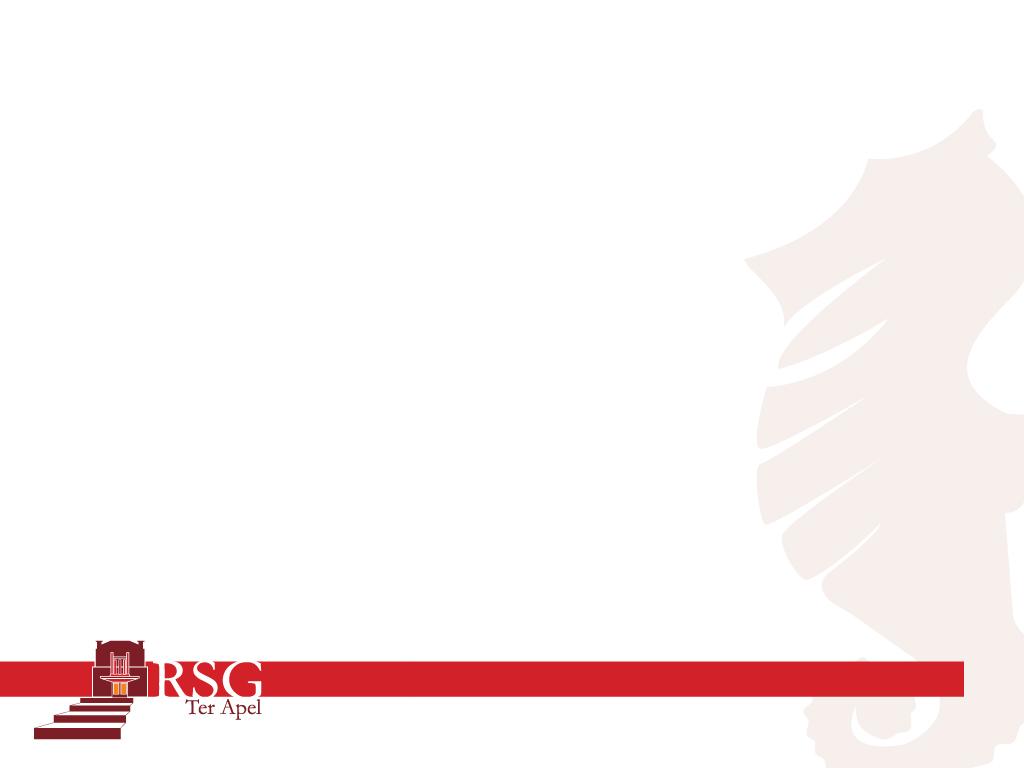 Inhoud van deze avond
Voorstellen 
F. Schut, docent LO en decaan VMBO
Profielen op de RSG
Keuzes
Keuzeformulieren
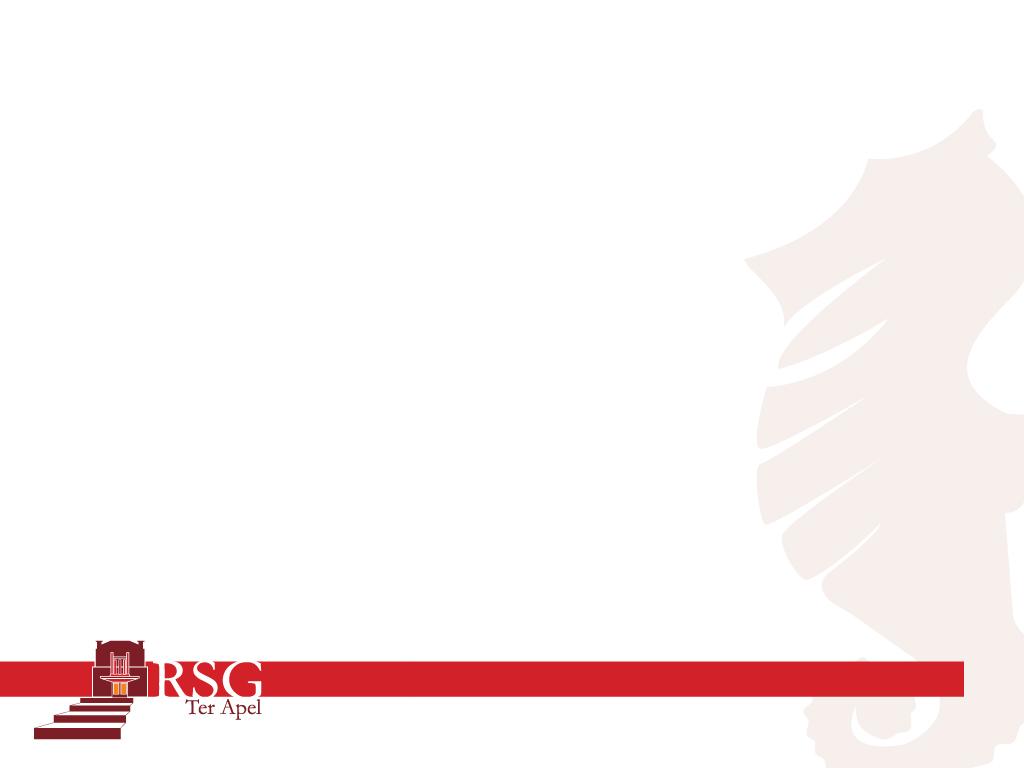 VMBO 
	Voorbereidend	Middelbaar	Beroeps	Onderwijs
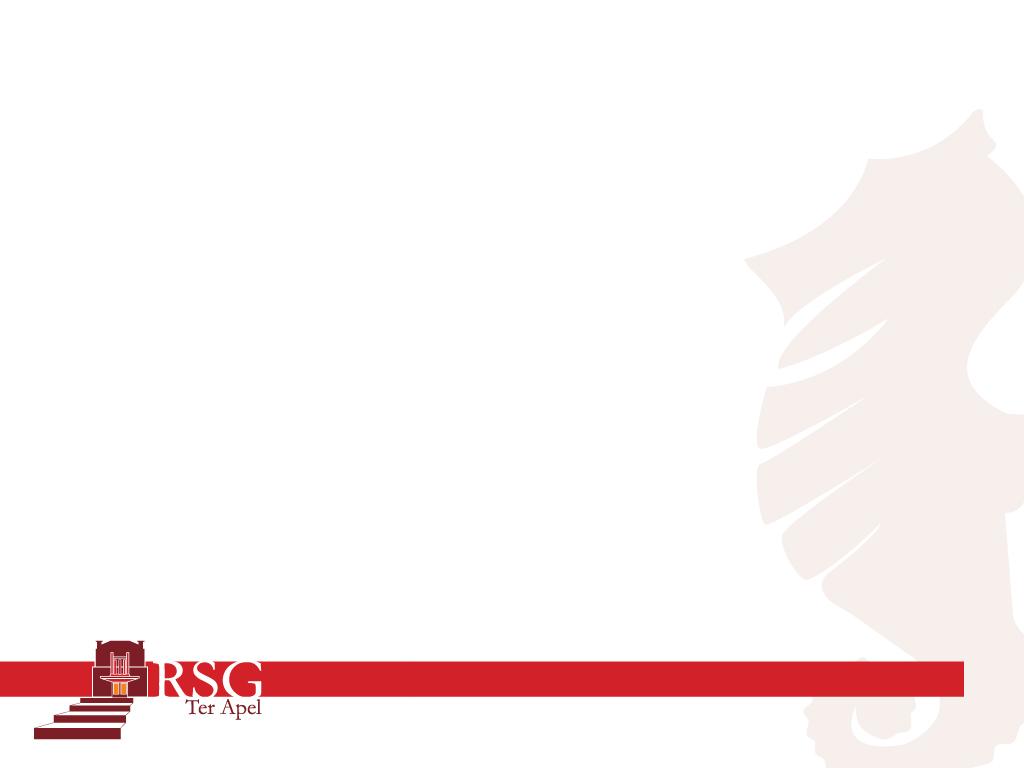 In M4 geldt voor de leerling het volgende :-	6 examenvakken waarvan 2 binnen een profiel.-	Maatschappijleer 1 wordt in M3 (periode 2) en 	M4 (periode 1) Schoolexamen afgerond. Het 	(afgeronde) cijfer telt mee als zevende 	eindcijfer.-	In klas 4 wordt een profielwerkstuk gemaakt.	De leerling moet hiervoor een voldoende/goed 	halen!      -	CKV en LO moeten voldoende/goed zijn !
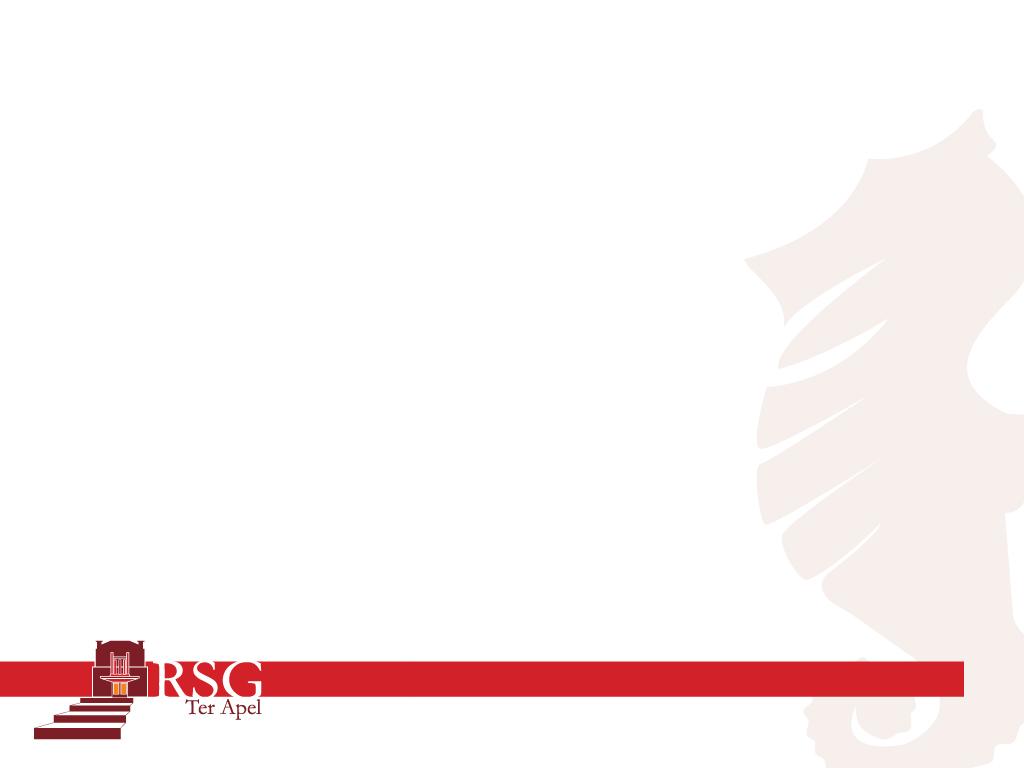 Er zijn vier profielen met elk hun verplichte vakken :
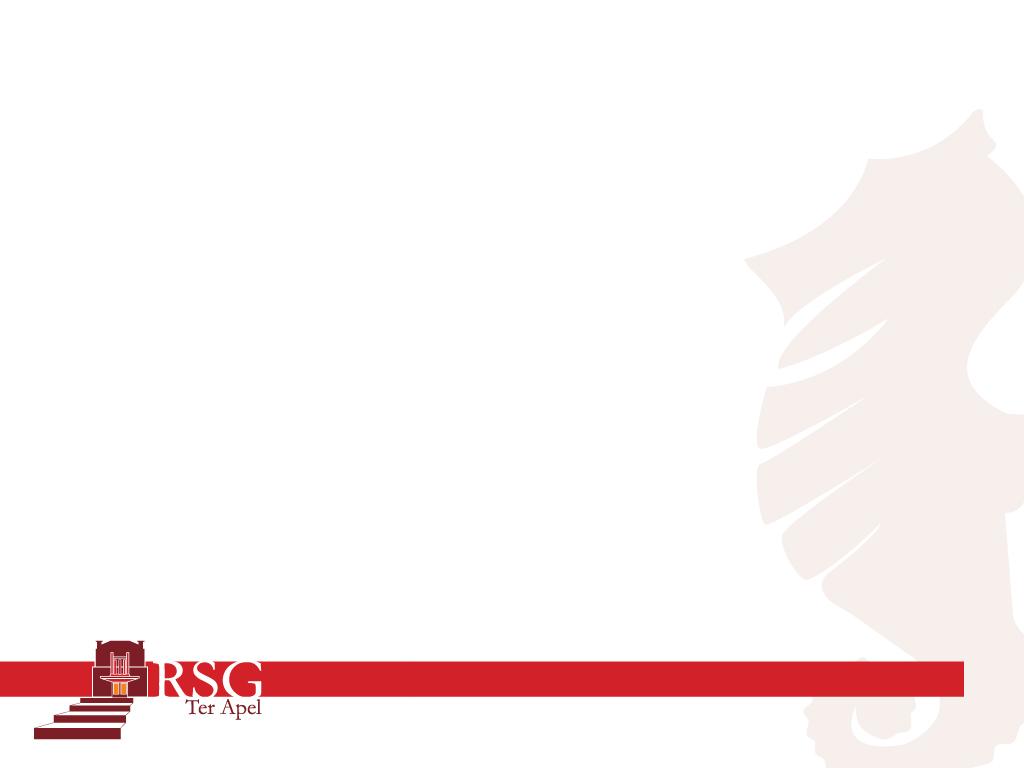 Techniek Verplichte vakken : -	wiskunde -	nask1
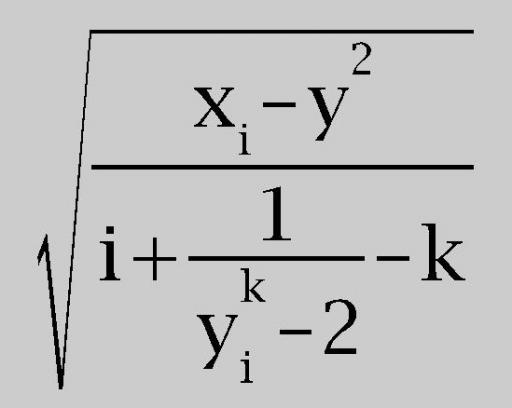 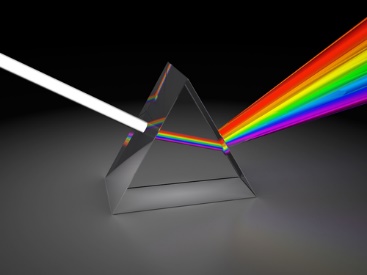 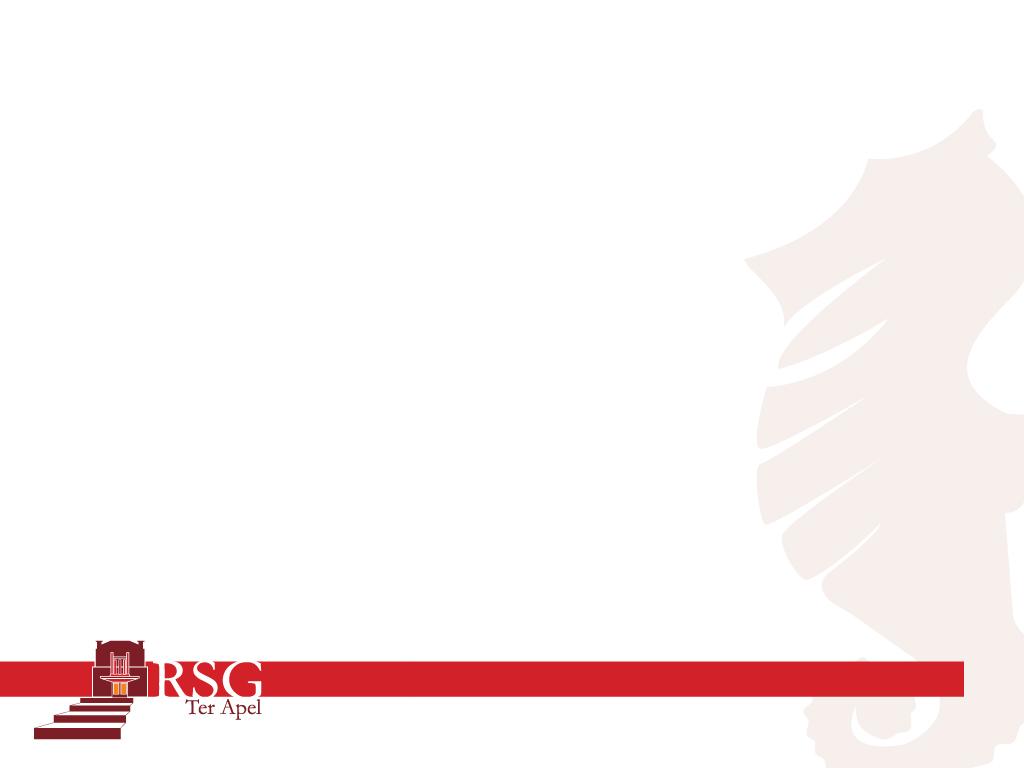 Zorg en Welzijn Verplichte vakken :-	biologie-	wiskunde 	of geschiedenis	of aardrijkskunde
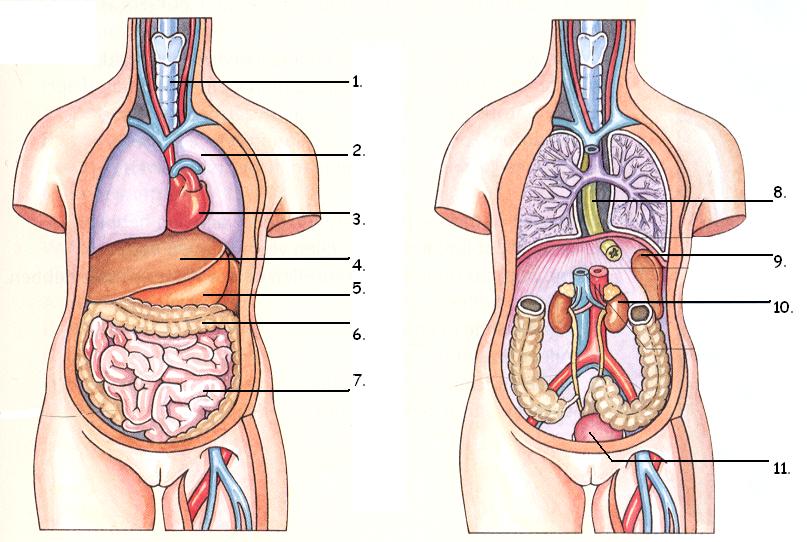 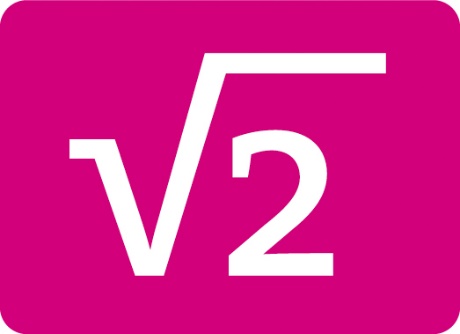 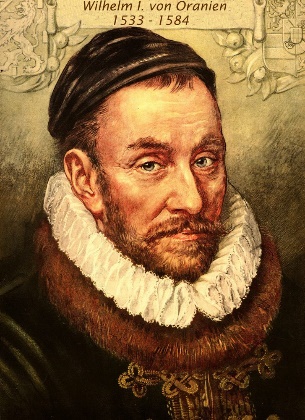 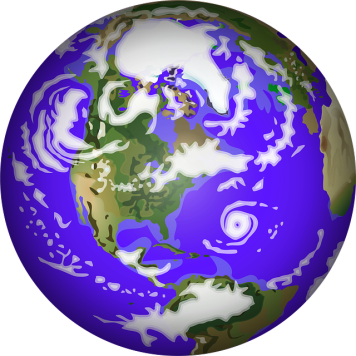 EconomieVerplichte vakken :-	economie-	Frans	of Duits	of wiskunde
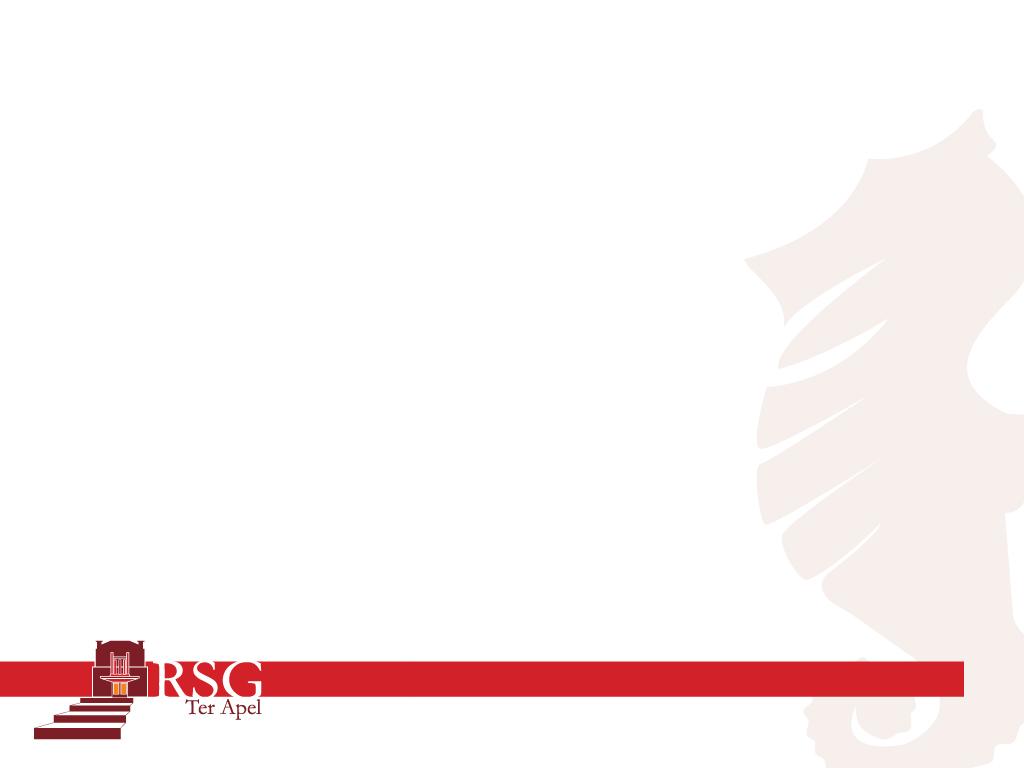 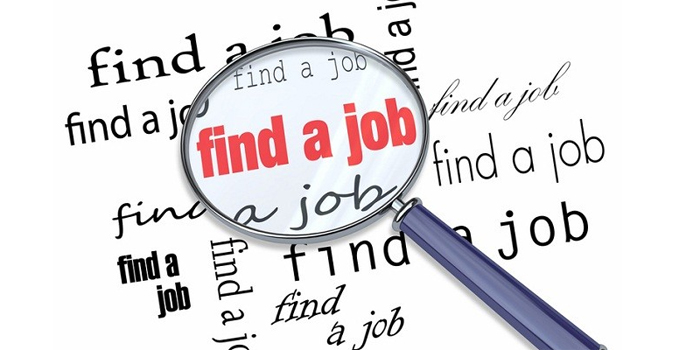 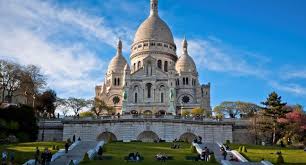 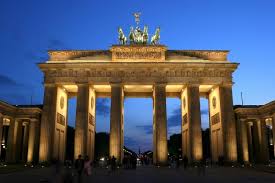 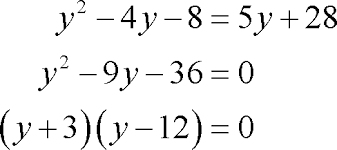 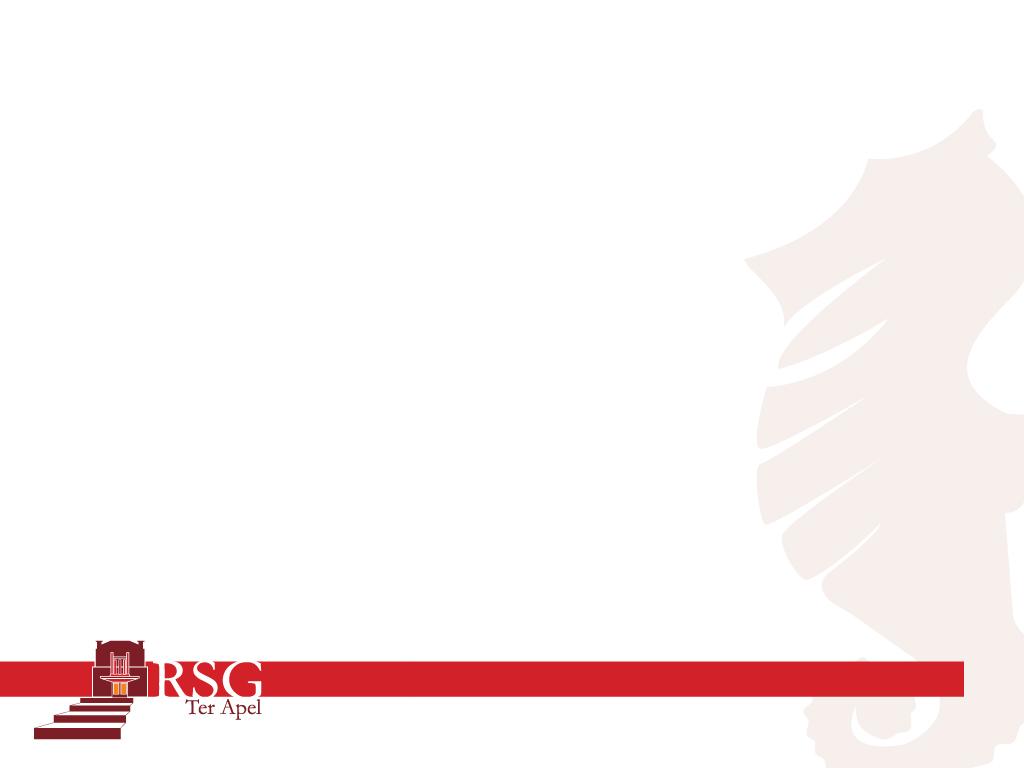 LandbouwVerplichte vakken :-	wiskunde-	biologie
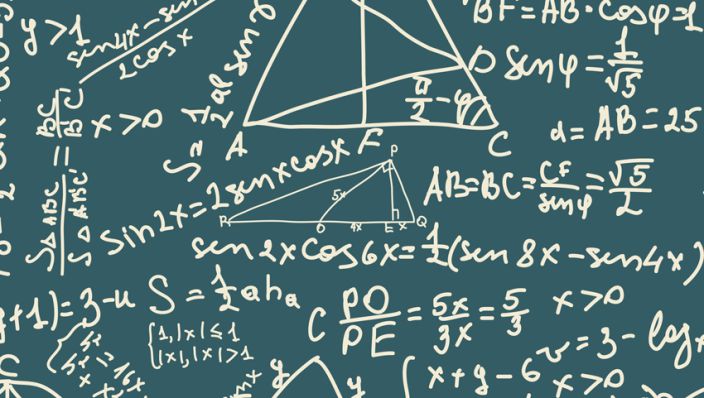 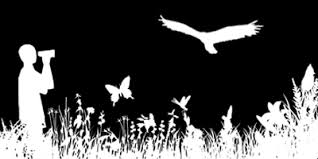 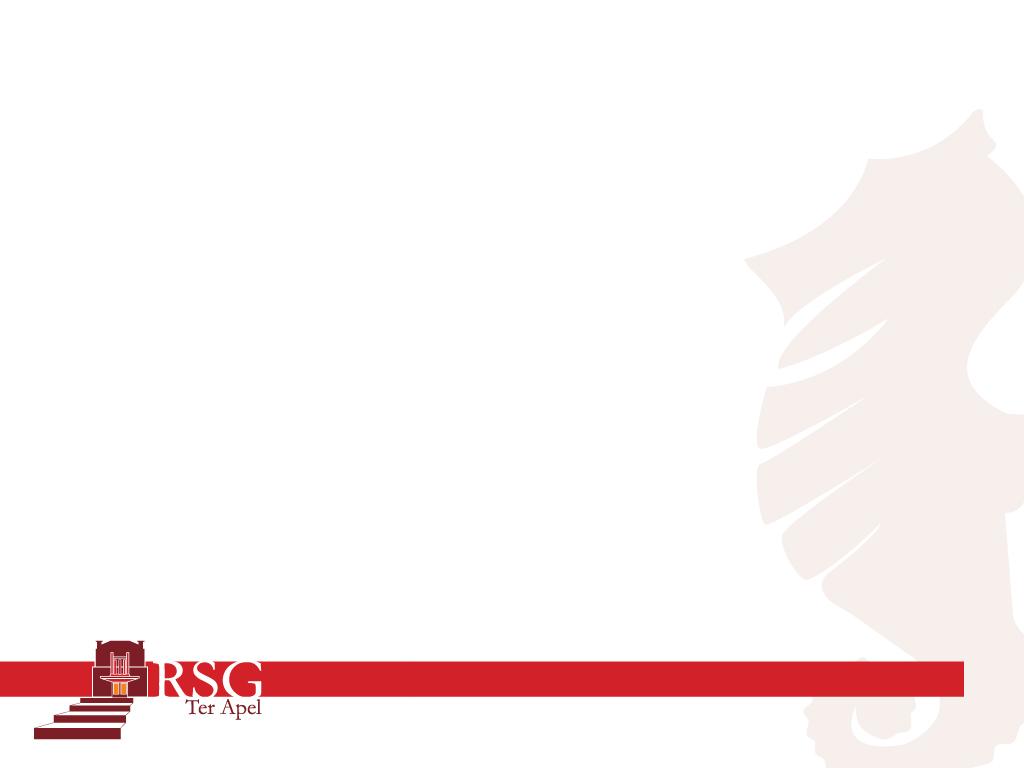 2 vakken
Daarnaast kies je nog twee vakken. Deze keuze is afhankelijk van het gekozen profiel. (zie keuzeformulier)
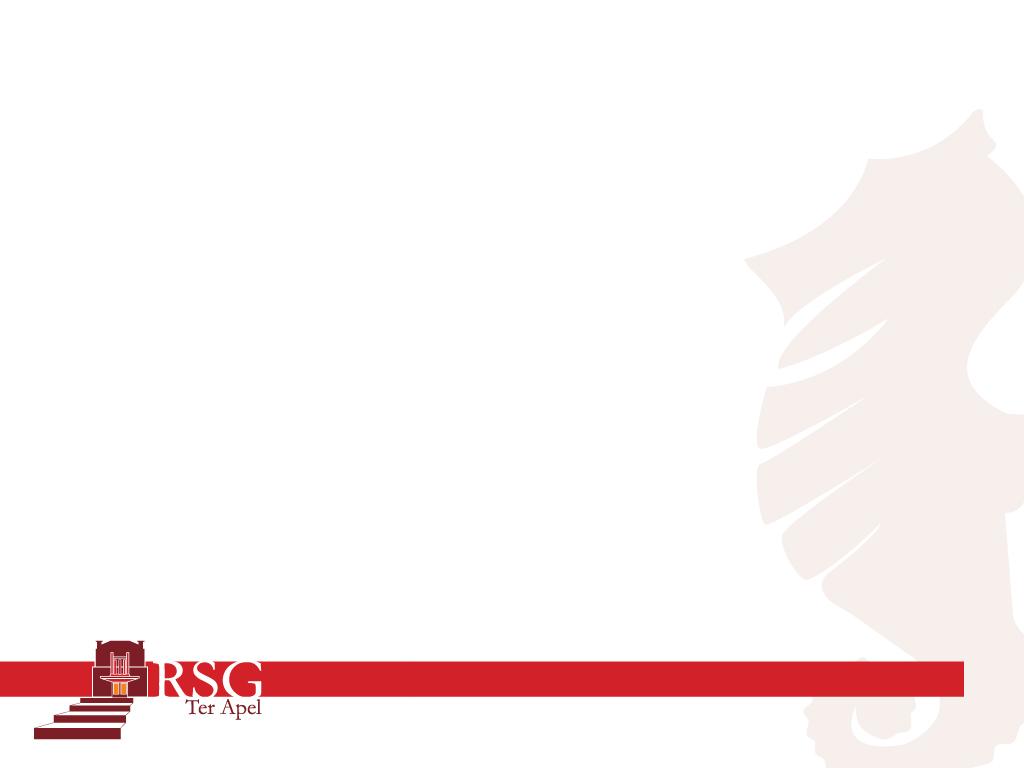 Meerdere profielen
Bijvoorbeeld :wi+nask1+bi			Techniek, Z&W,					Landbouwwi+bi+ec				Economie, Z&W					Landbouwbi+ec+gs/ak+du/fa	Economie, Z&W
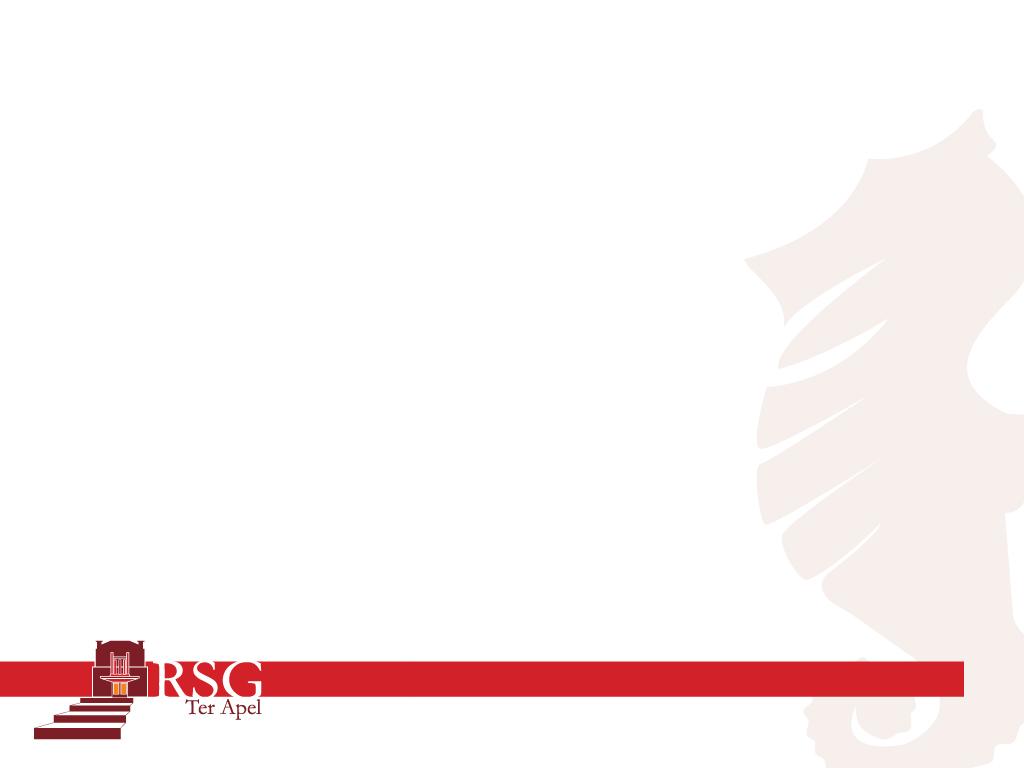 Let op het volgende bij het samenstellen van het                  vakkenpakket :  -	Je kunt alleen vakken kiezen die je in M3 als 	keuzevak had (fa,du,bi,nask1,ec) -	De leerling die nask1 kiest moet ook wiskunde 	kiezen.Omgekeerd geldt dit niet.
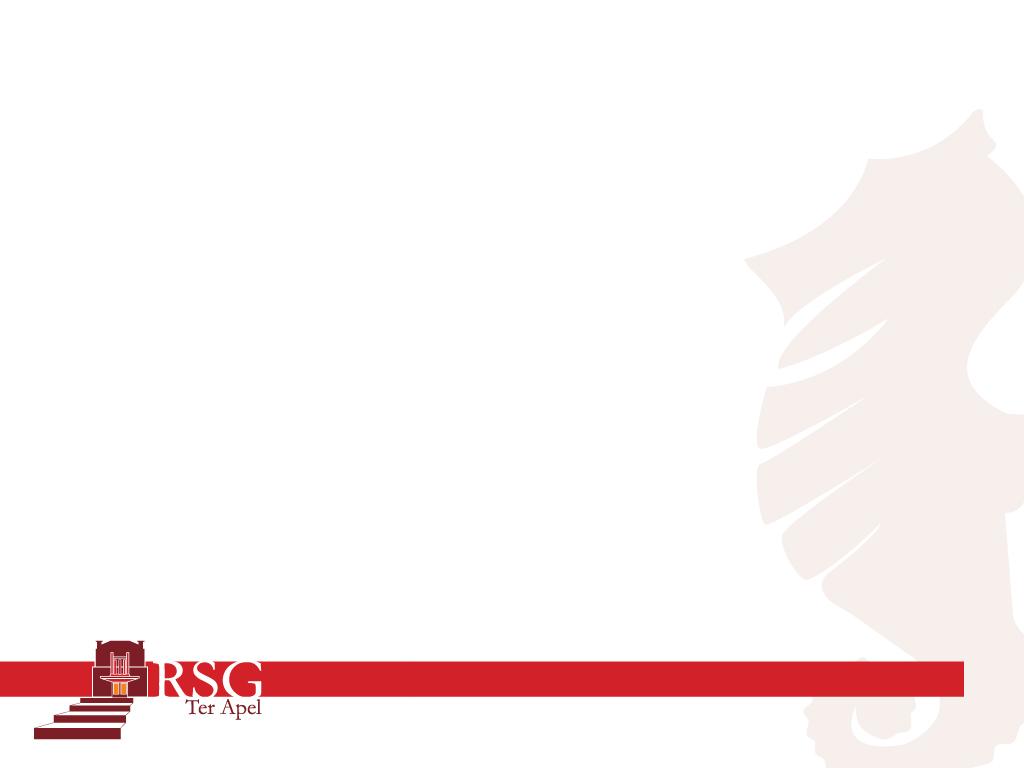 MBO of Havo
- Havo
- MBO

Havo: verplicht 7e vak kiezen
Het MBO heeft vier niveaus. Mavo geeft recht op doorstroming naar niveau 4 (3)
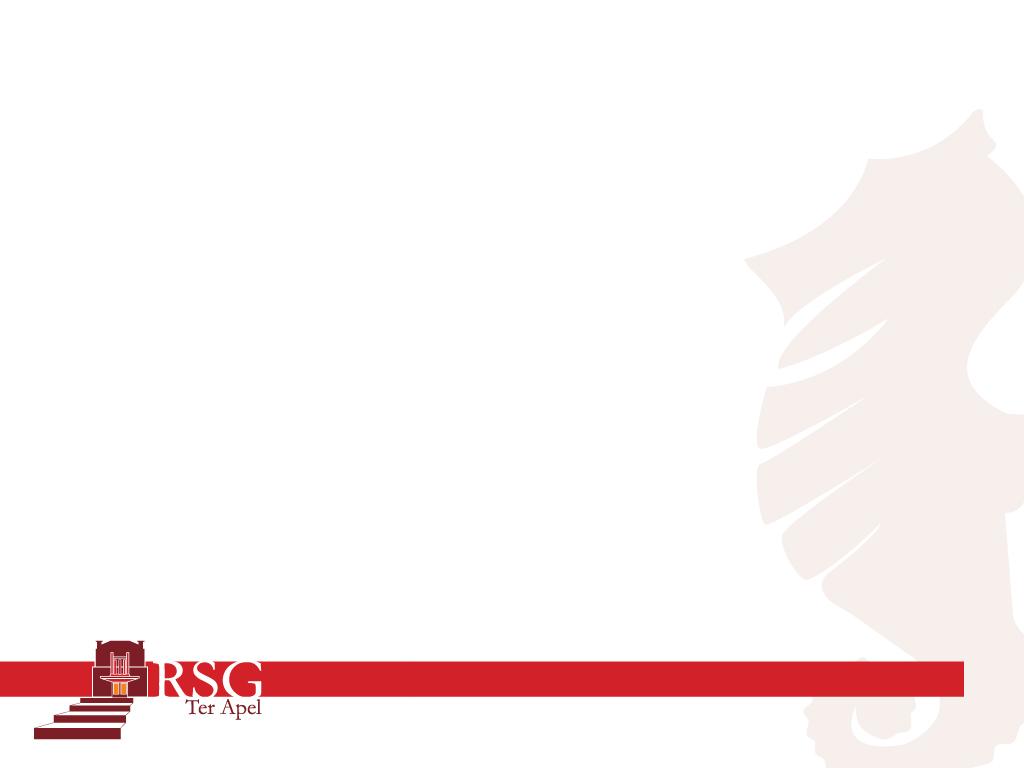 Keuzeformulier Havo
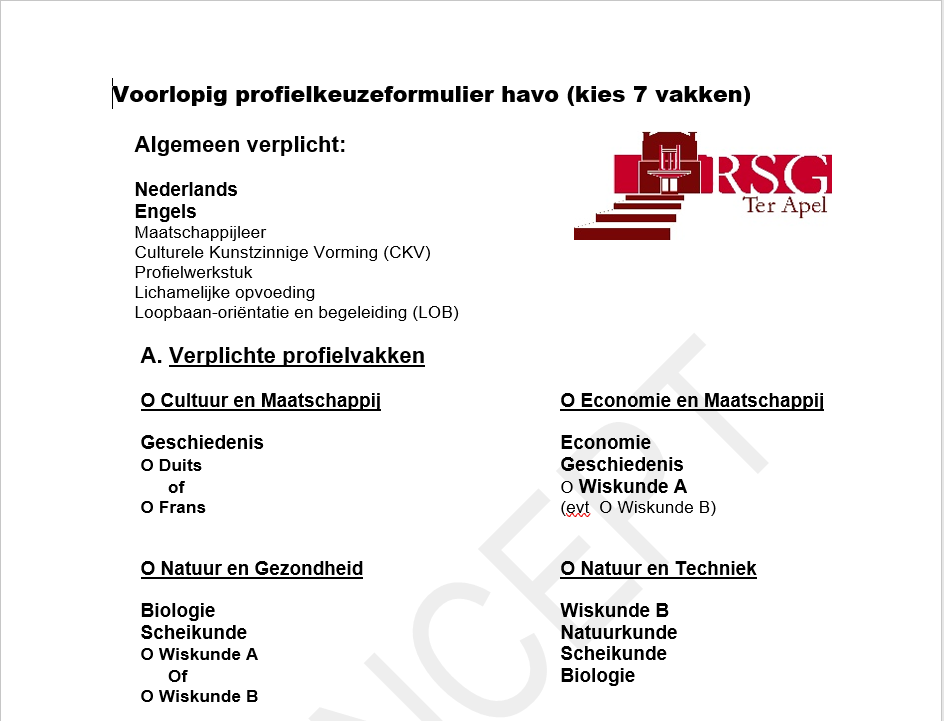 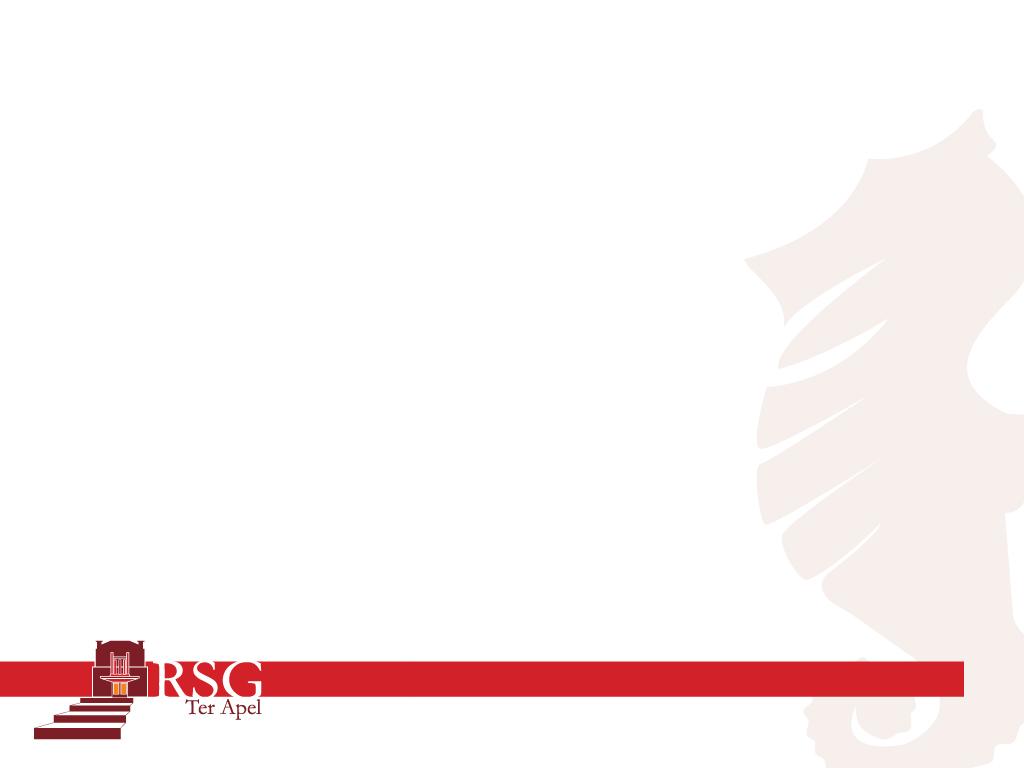 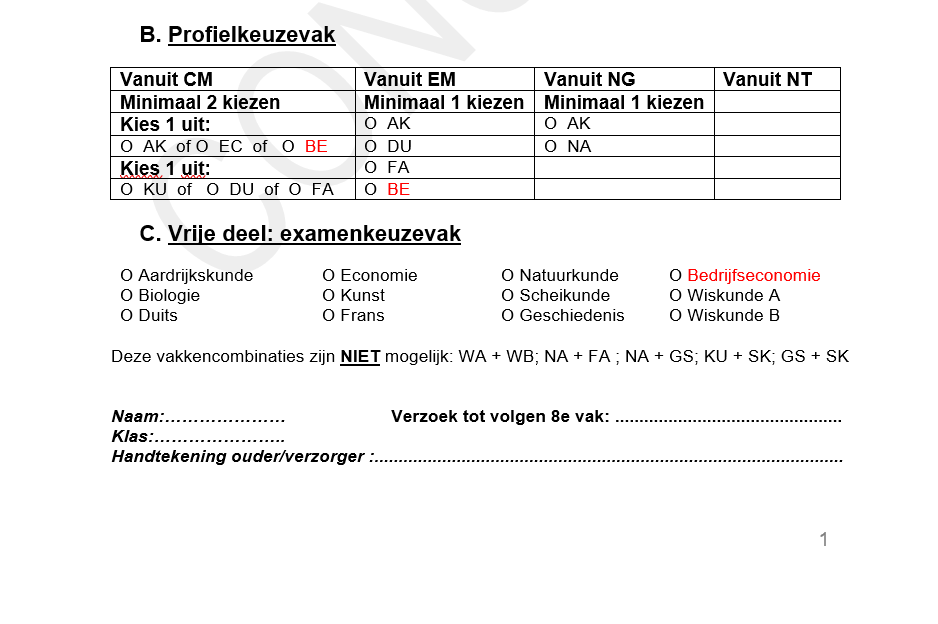 AOTMultimedia
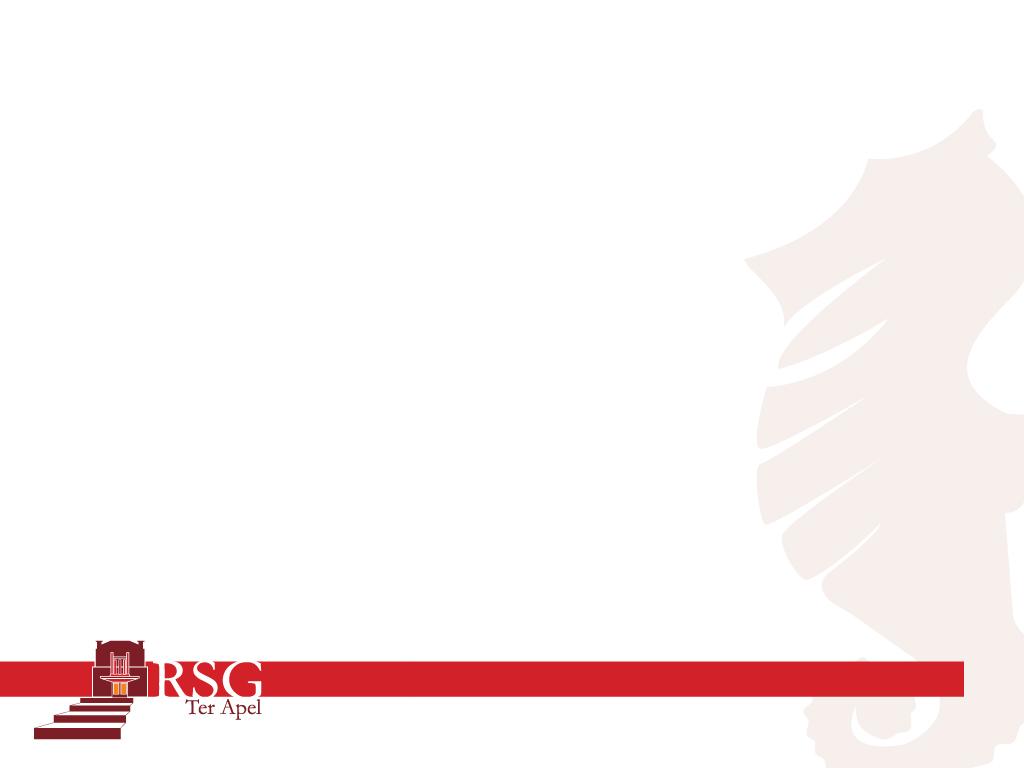 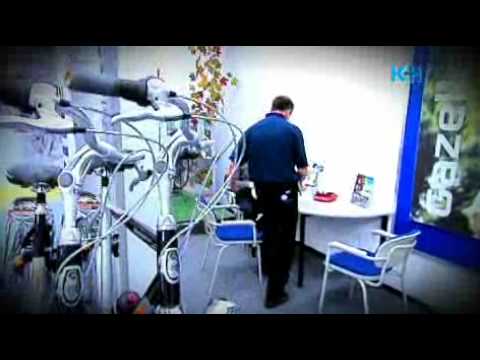 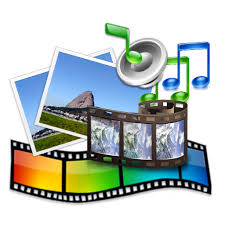 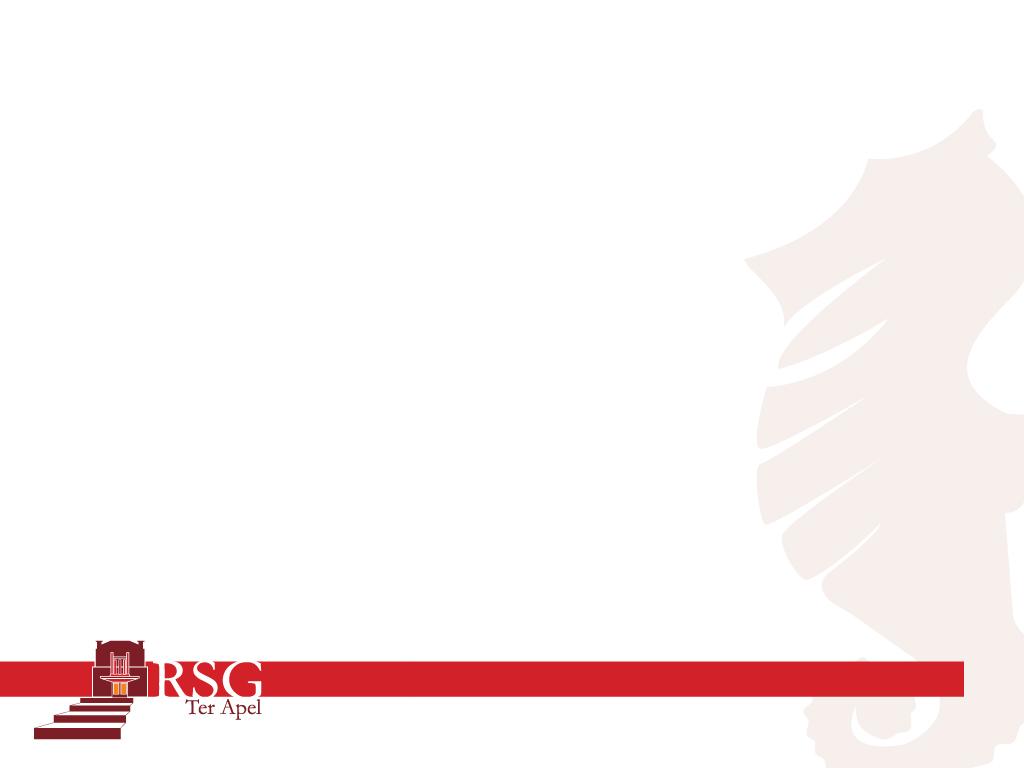 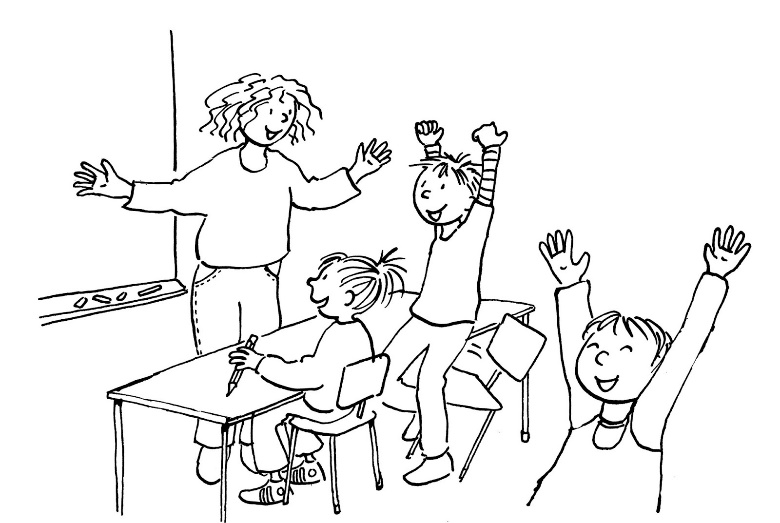 OnderwijsassistentVerpleging
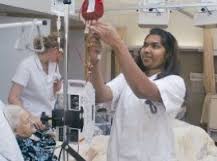 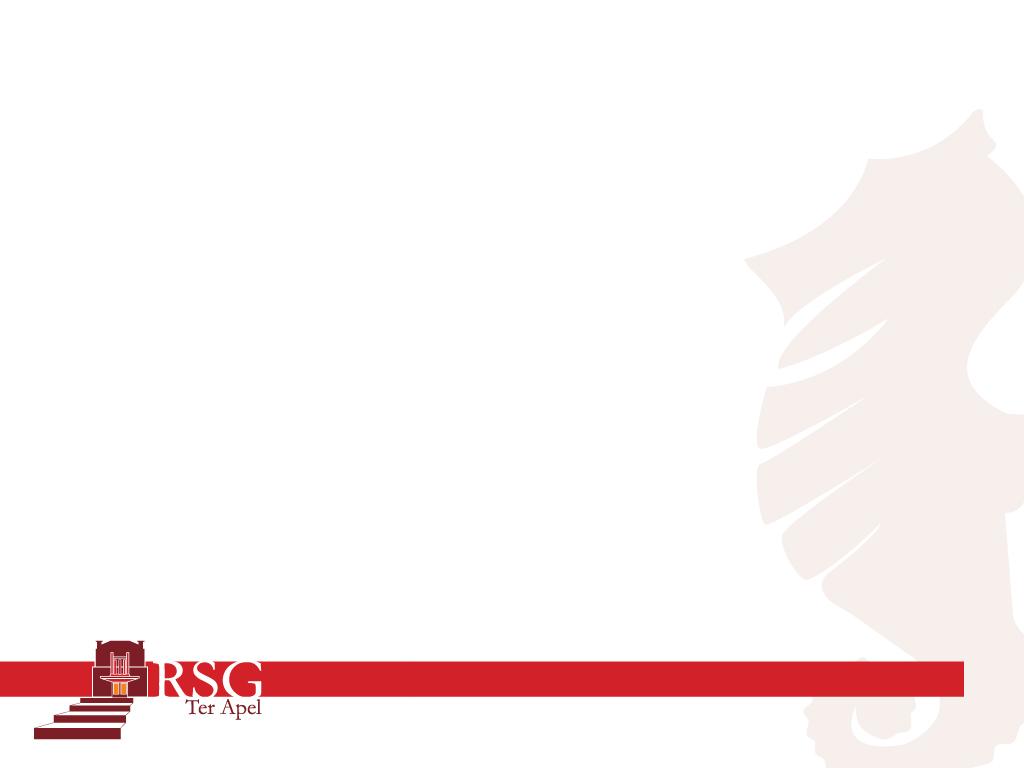 Coördinator Sport & Bewegen                   Horeca
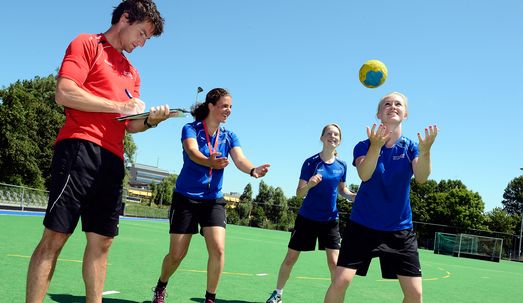 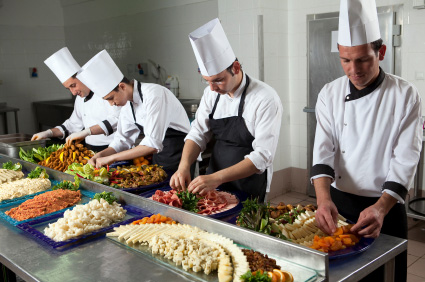 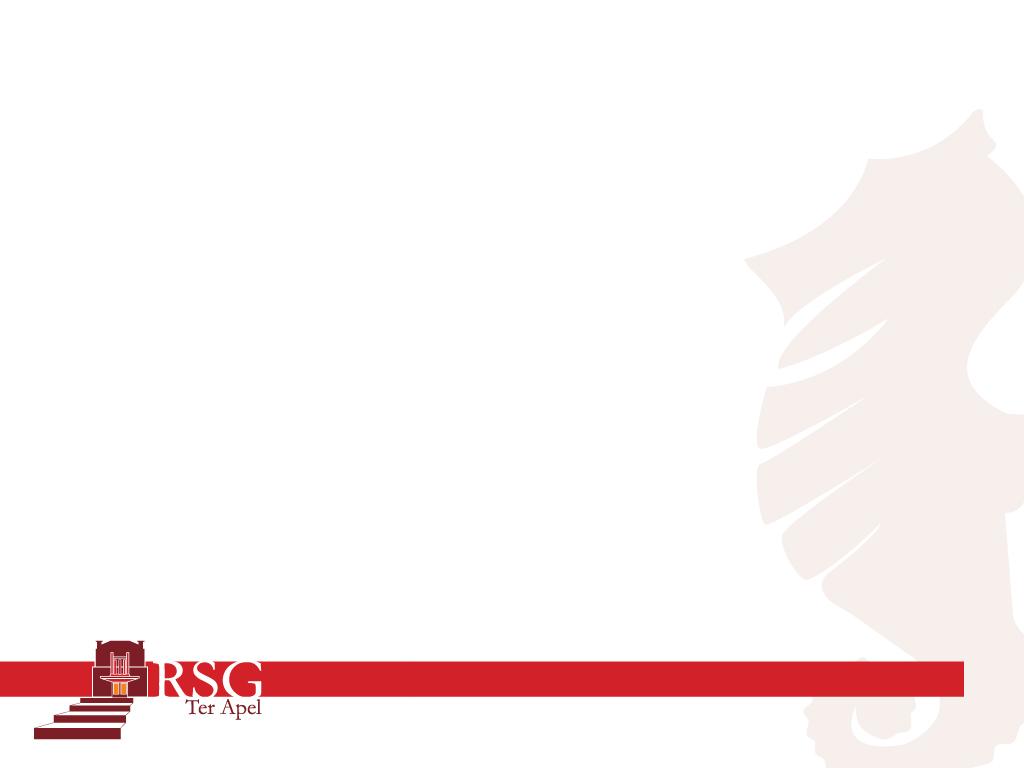 Loonwerk Paraveterinair
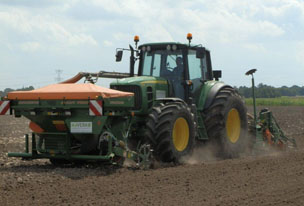 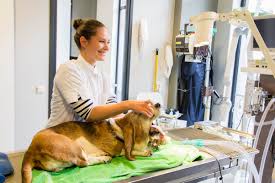 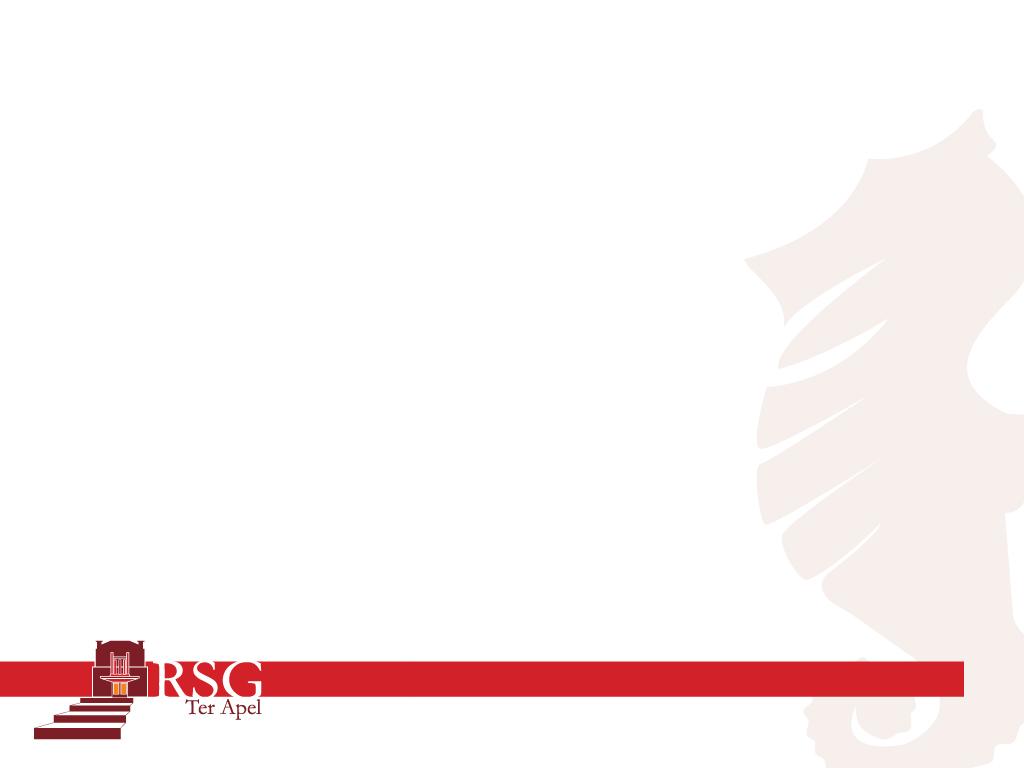 Website
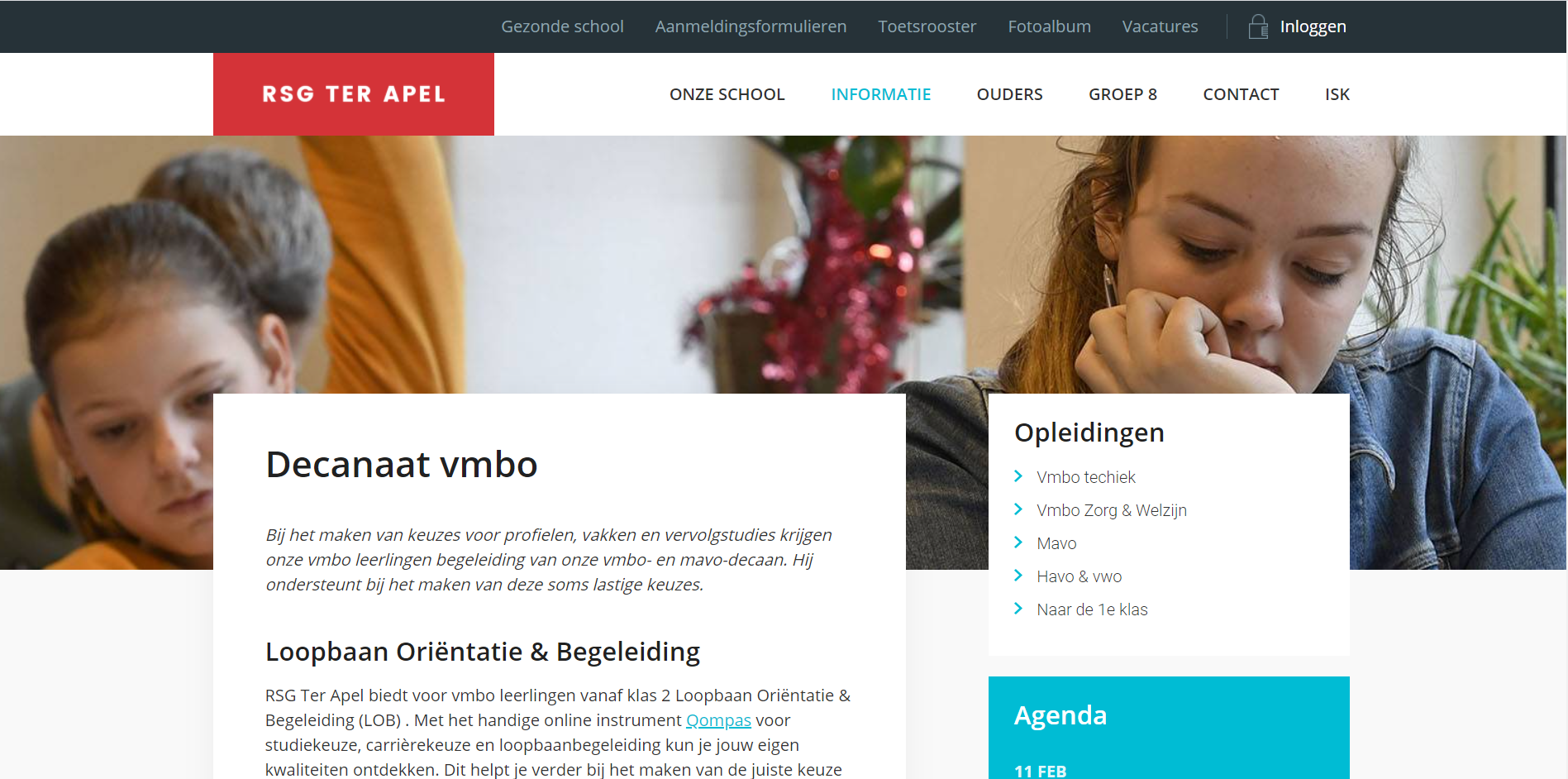 Tijdpad 2021
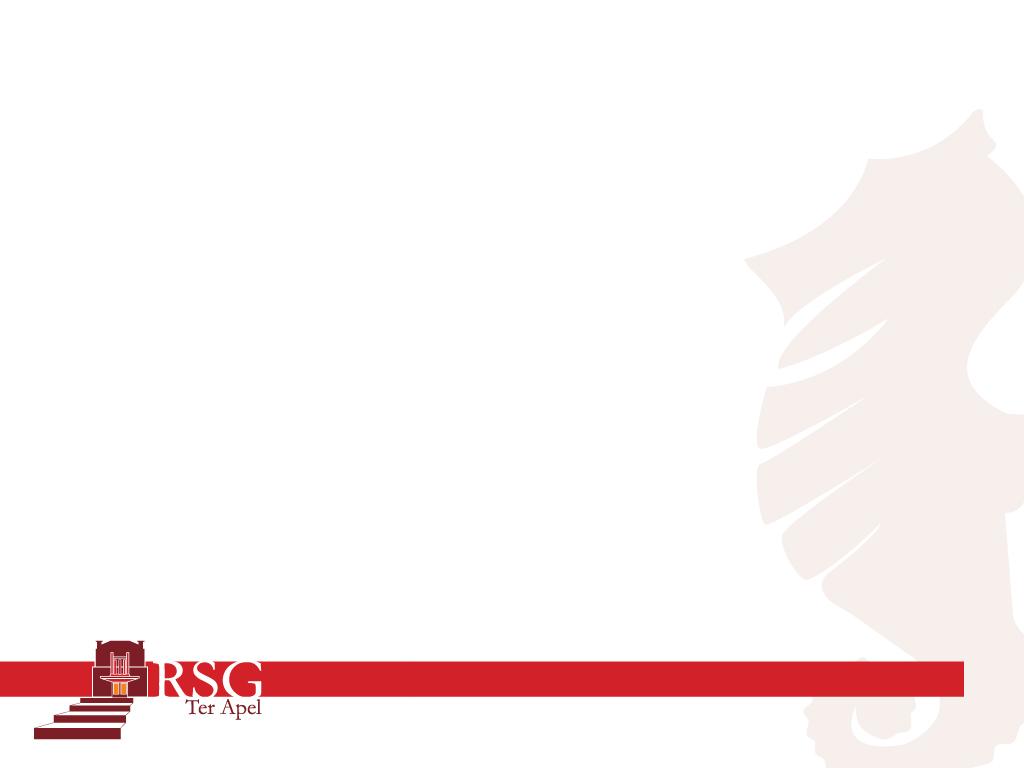 16 februari 	Ouderavond
  16 februari 	Uitdelen keuzeformulieren
  2 maart 		Keuzeformulieren terug
  mei 		Rapportvergadering + 					prognose
  juli 			Overgangsvergadering en 				definitieve plaatsing
Keuzeformulieren uitdelen
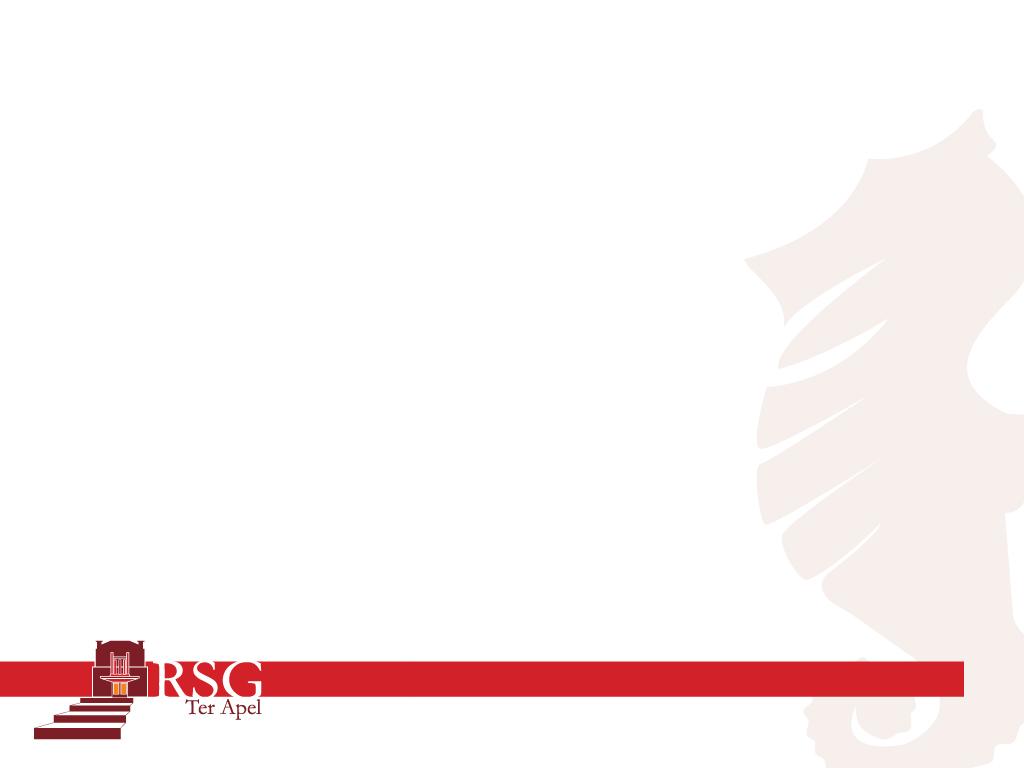 Voorbeeld geven
VRAGEN?
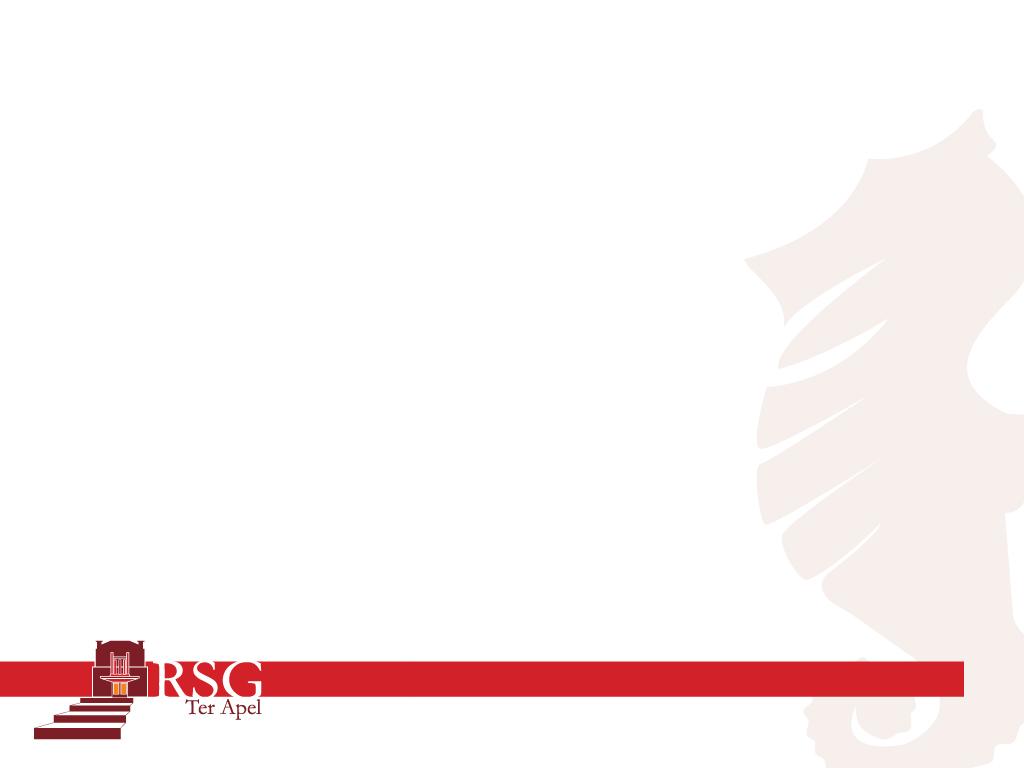 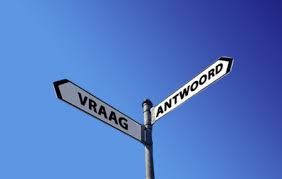